Norwegian Culture and Identity: Equality as Sameness?
NORINT0500 - Norwegian Life and SocietyTom Bratrud. Department of Social Anthropology, University of Oslotom.bratrud@sai.uio.no
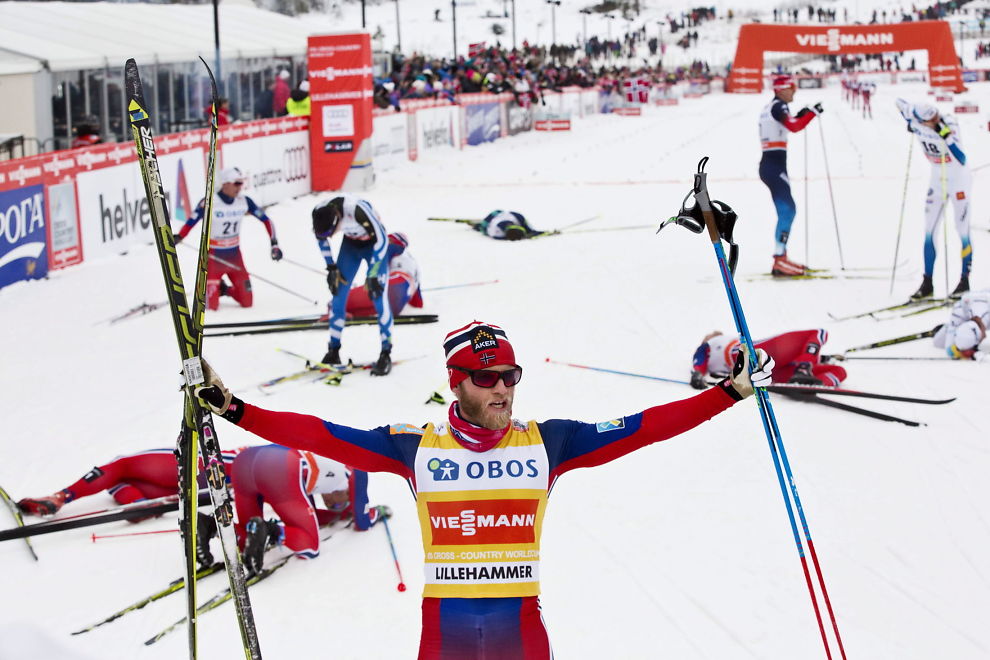 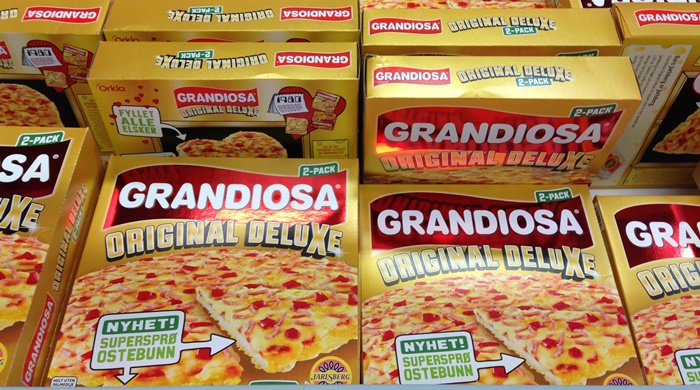 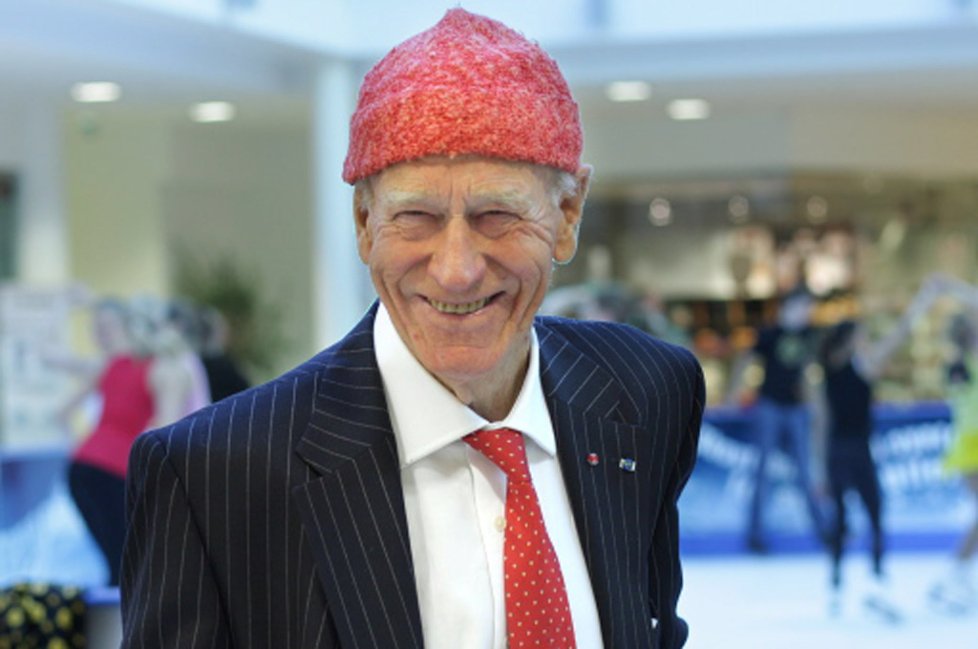 What is social anthropology?
The comparative study of humans in societies: social interaction and meaning-making
Interested in grasping the “natives’ point of view” – why do people do what they do?
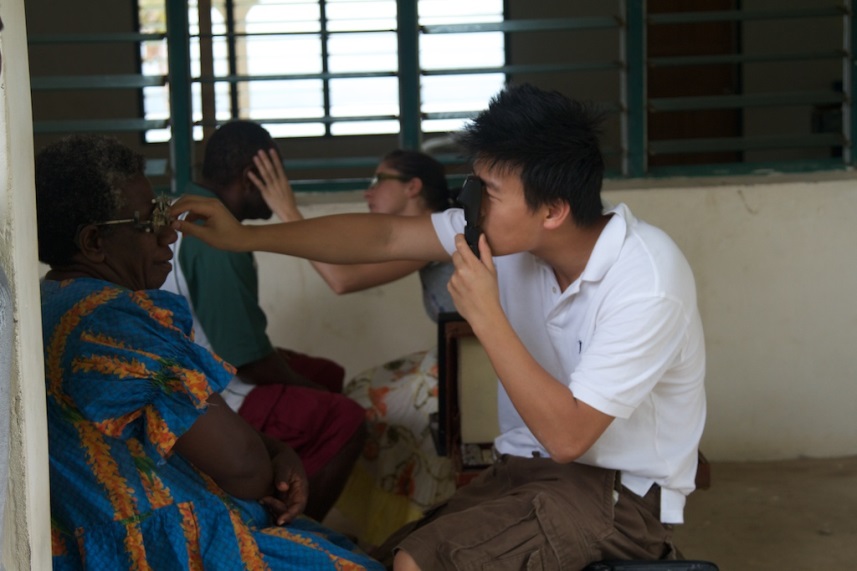 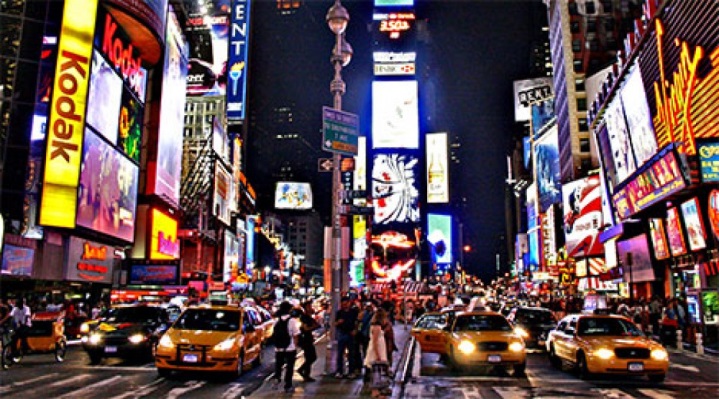 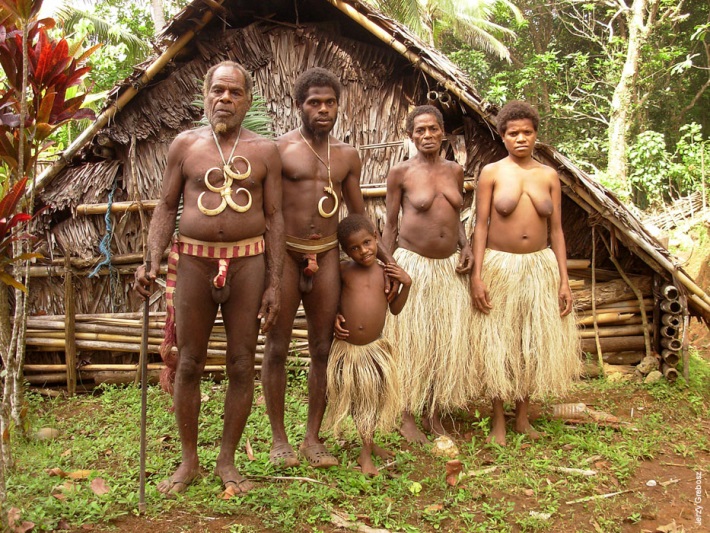 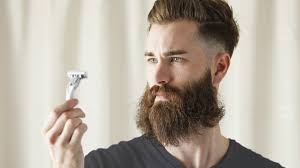 What is culture?
Culture is that complex whole which includes knowledge, belief, art, law, morals, custom, and any other capabilities and habits acquired by man as a member of society.

Often presumed to be shared and long-term. Unifies people here-and-now and over time. BUT! Culture changes ALL THE TIME – and we change it.
How is Norwegian culture?
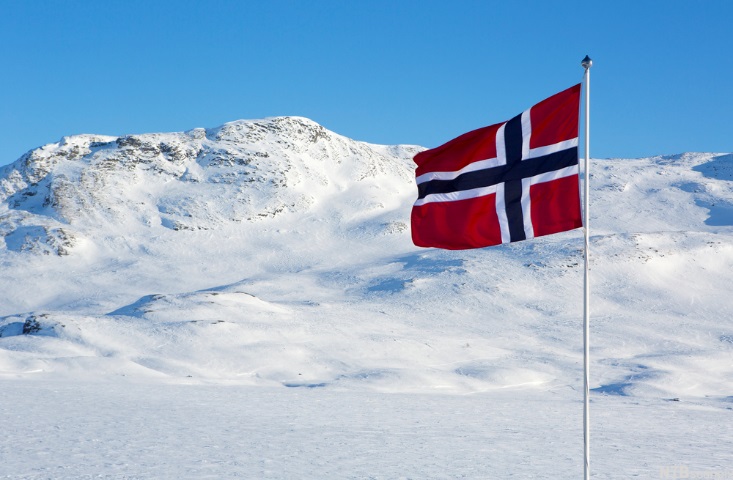 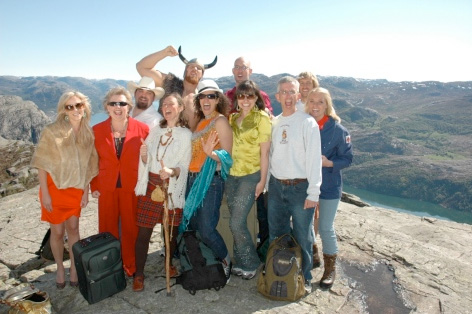 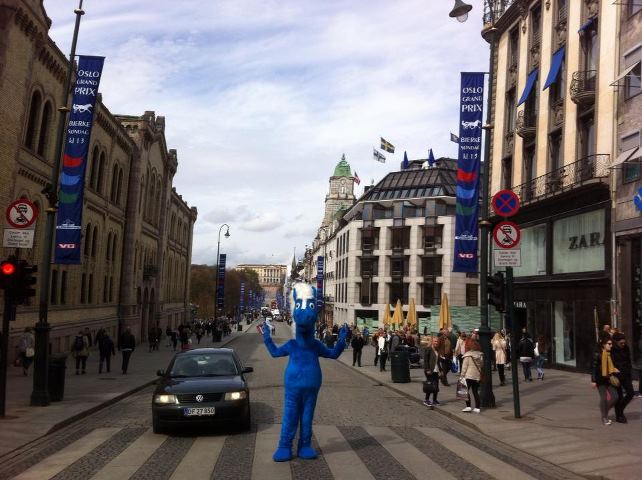 Norway in a picture?
«Gate-keeping concepts»
Key cultural notions or phenomena that cannot be ignored when approaching a cultural area.

Examples: - The caste system in South Asia
                   - Gift-exchange in Melanesia                   - Liberty and individualism in USA
«Equality as sameness»
People who eat, drink, consume and act in more or less the same way are also believed to share the same values and therefore consider themselves, and are considered by others, as equals in a more fundamental sense.

In Norway there is a passion for social equality
Moderation as virtue.
Fellowship is often expressed through engaging in activities that stress equality, mutuality and cooperation.
King Olav (1903-1991) during the oil crisis in 1973
Example: “Dugnad”
“Dugnad is” “voluntary” community work
Found in kindergartens, housing co-operatives, football clubs etc.
Both on local and national level
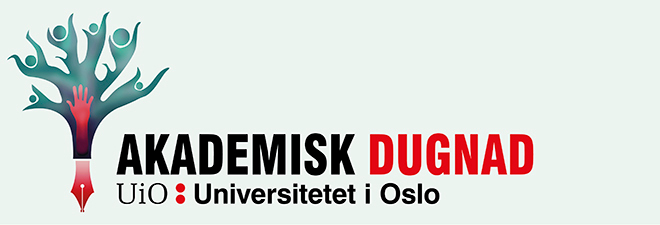 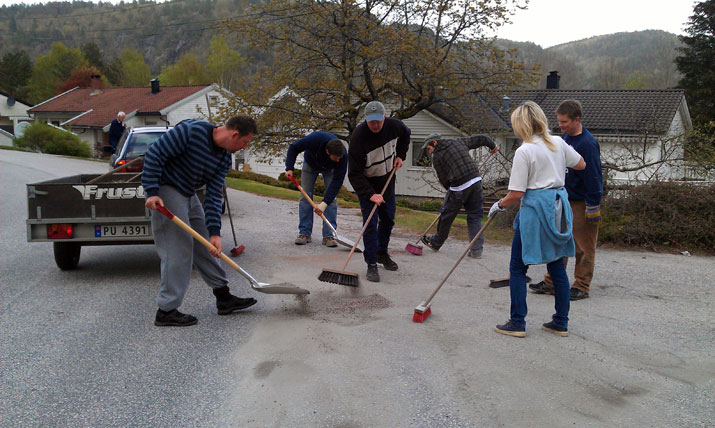 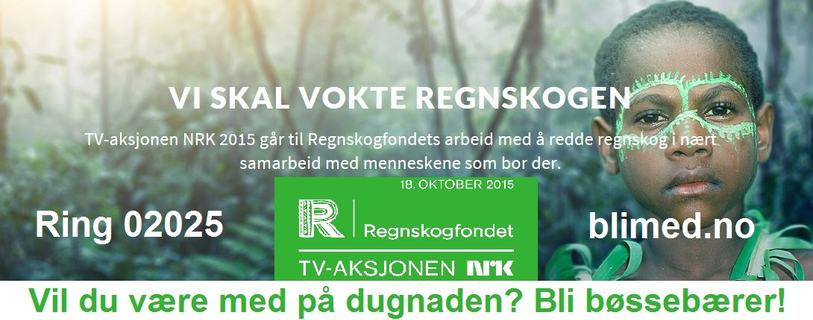 “Equality as sameness.” Consequences
1: People who are regarded as different are excluded from certain informal social arenas.
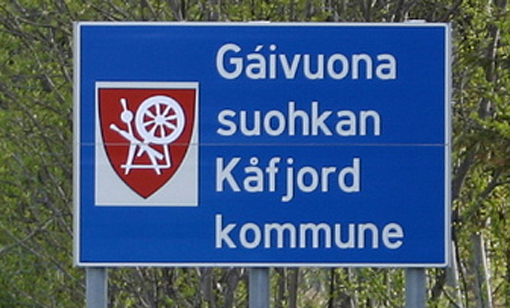 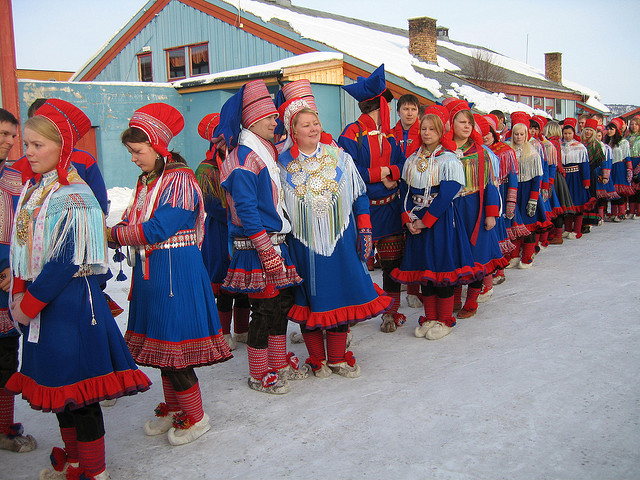 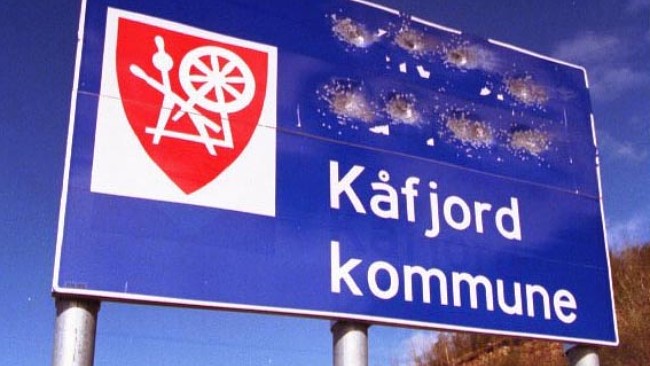 “Equality as sameness.” Consequences
2: Hierarchical elements and tendencies are concealed. 
They can willfully be subdued - and situations where there may be conflicting values are avoided.
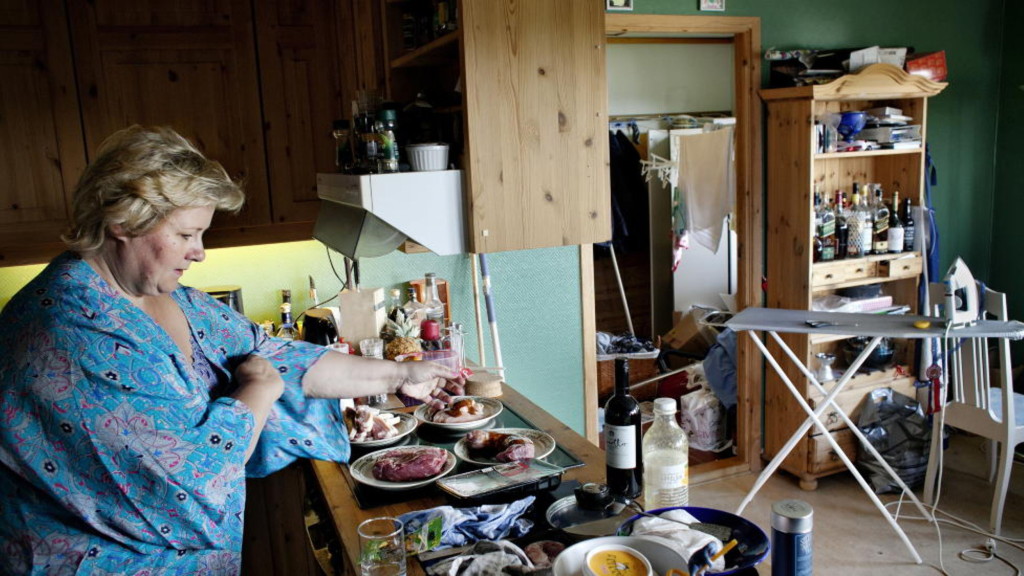 “Equality as sameness.” Consequences
3: The key narrative of Norwegian cultural homogeneity remains unchallenged
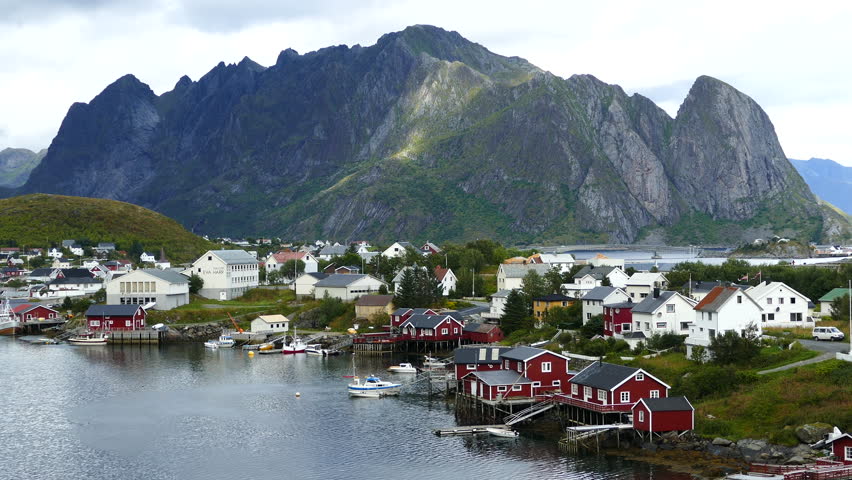 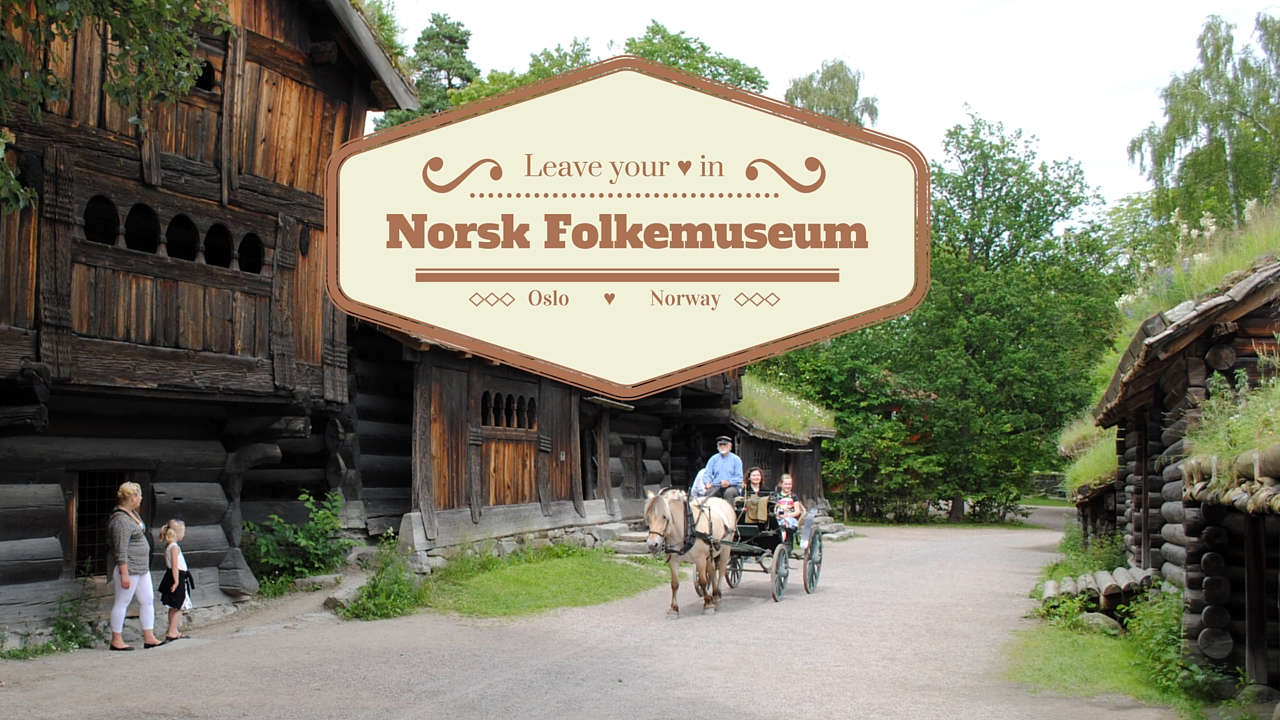 “Equality as sameness.” Consequences
4: “Difference equals inequality”: little tolerance of others’ hierarchical arrangements, regarding gender, financial differences, etc.
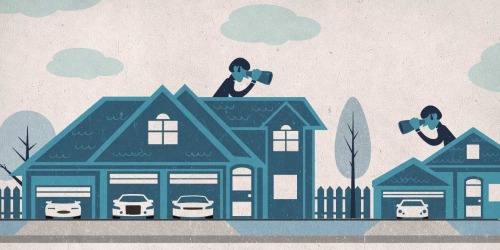 How does “equality” shape Norwegian everyday life?
Frugality, moderation, simplicity
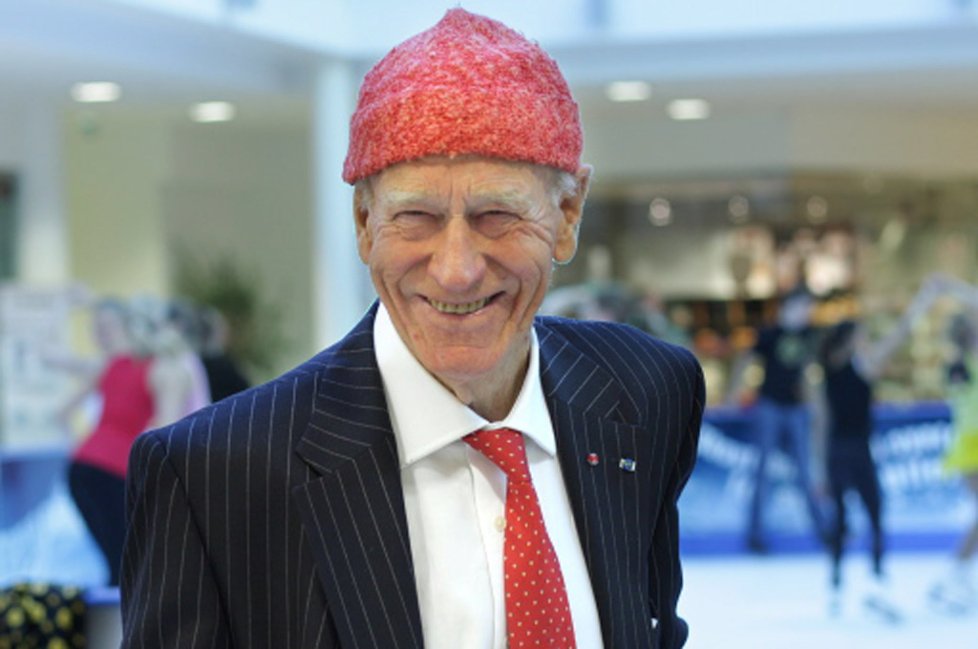 “The simple life”: Hytte
50% of Norwegians have access to a «hytte» in the mountains or by the sea
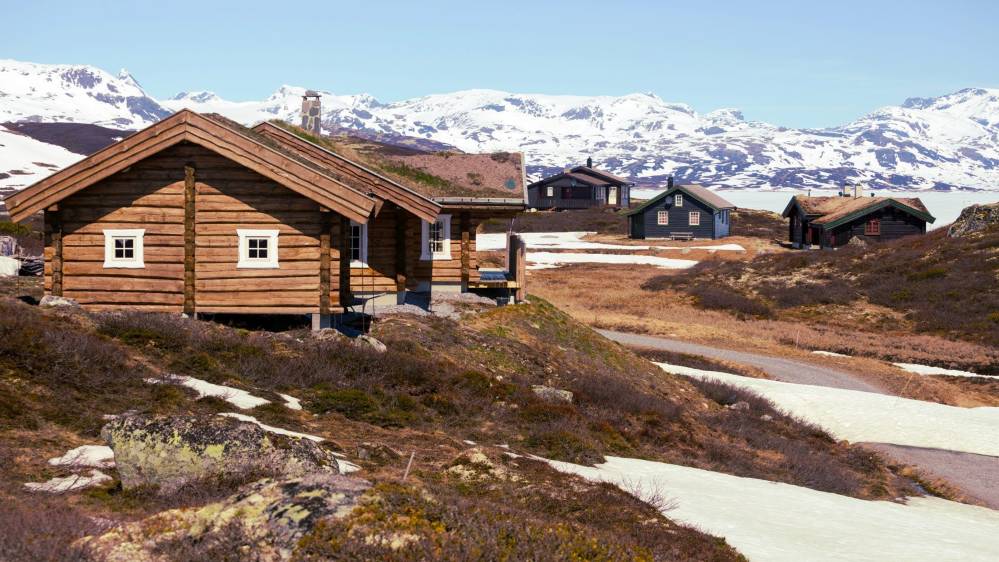 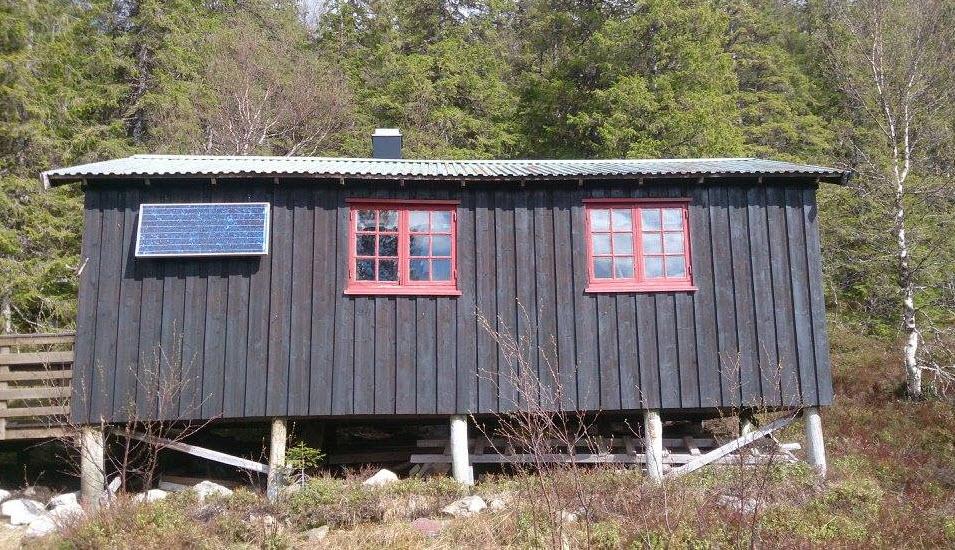 “The simple life” in 2017
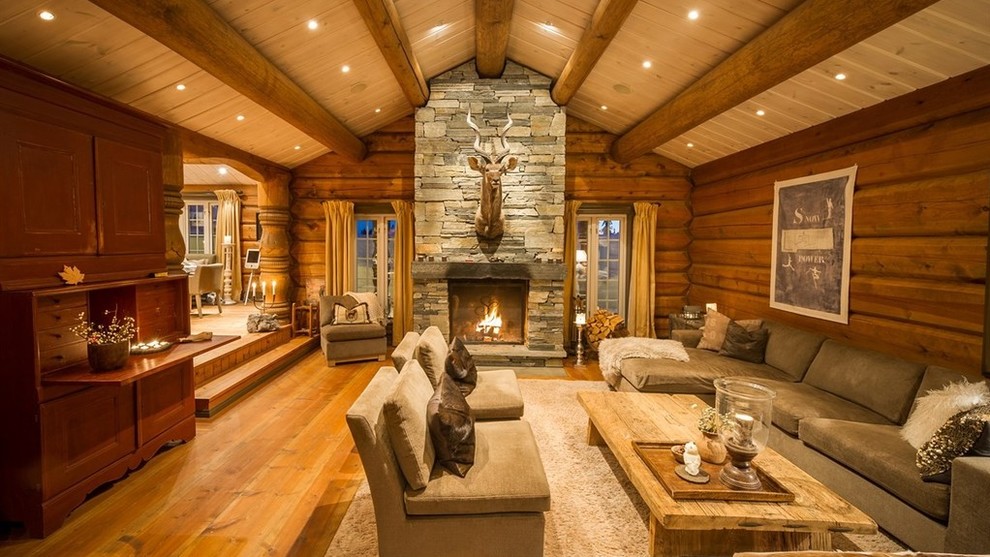 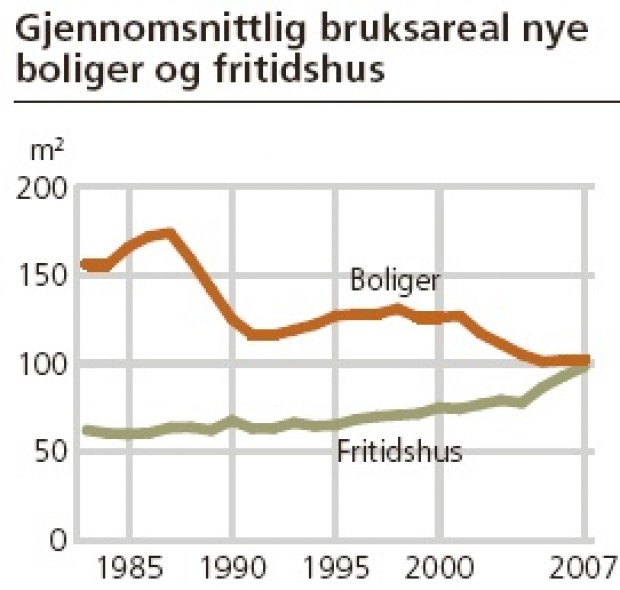 «Eating equality»: The «matpakke»
Food is tied to identity
“We are what we eat - that is, equals”
“Gå på tur” (take a hike, be in the outdors)
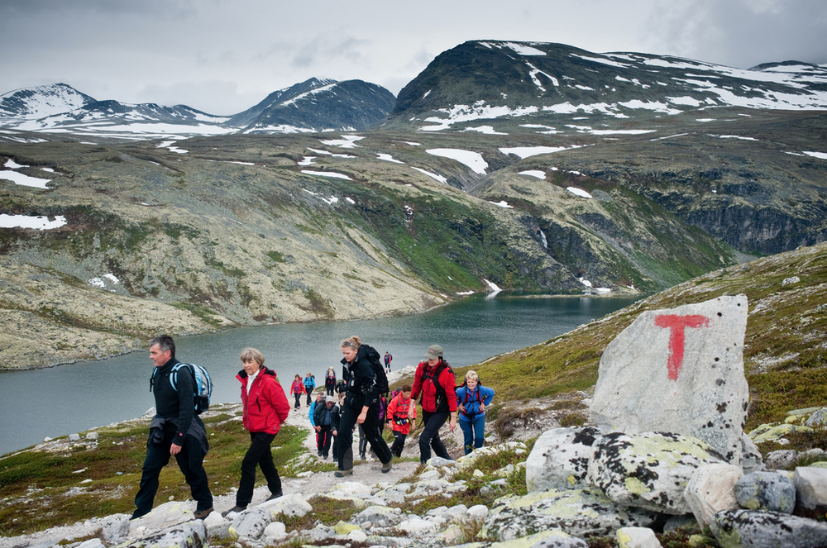 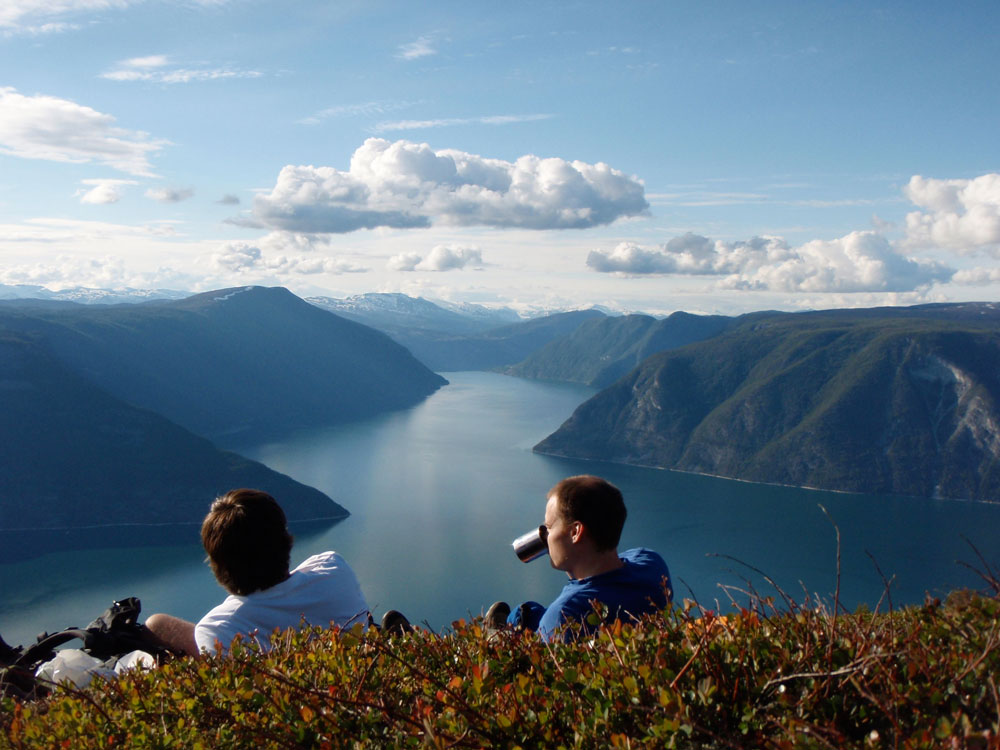 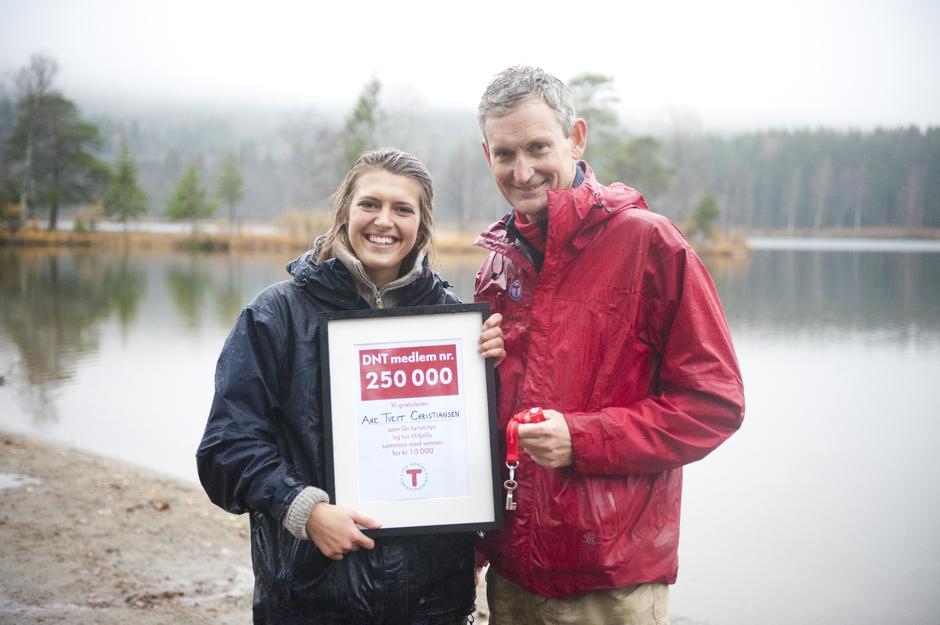 Cross country skiing as identity performance
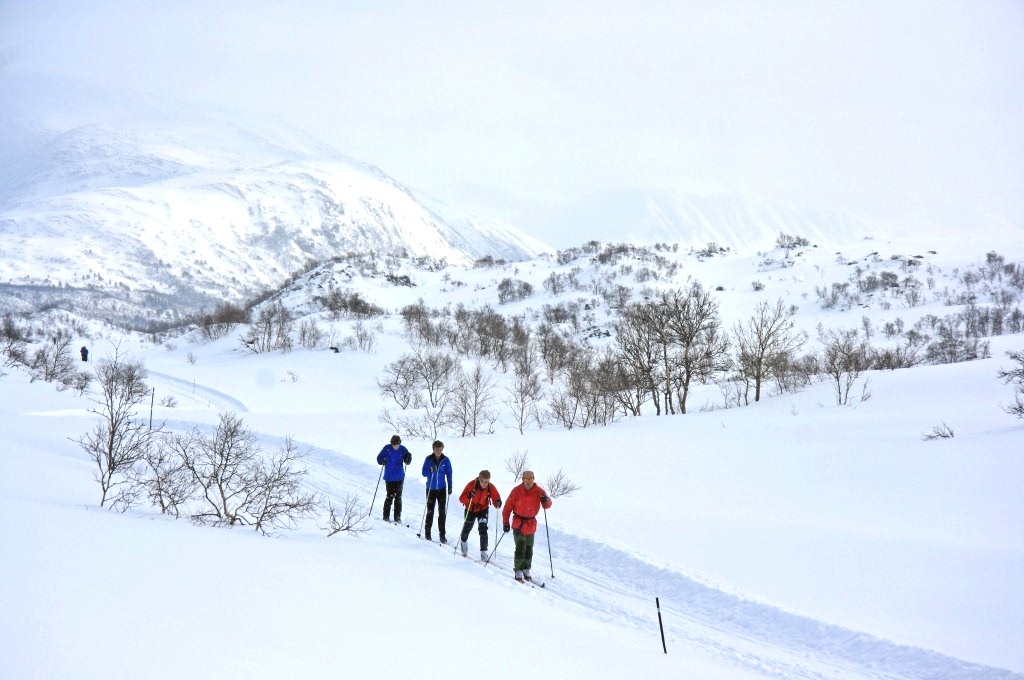 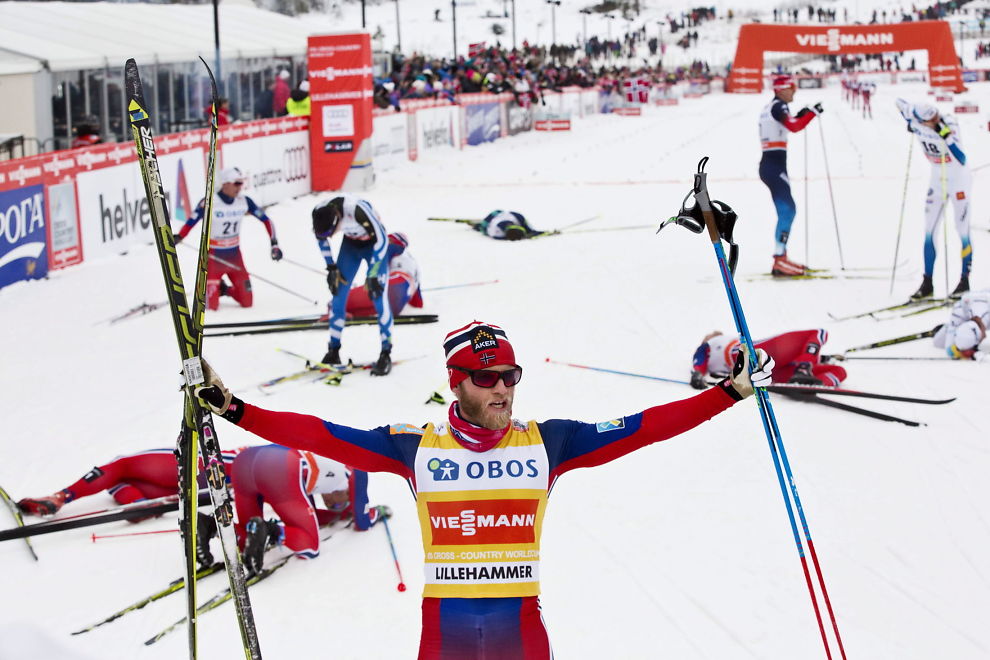 The simple life in Norwegian popular culture
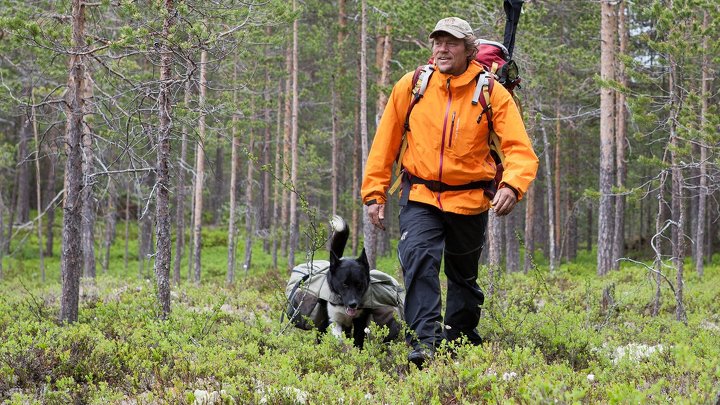 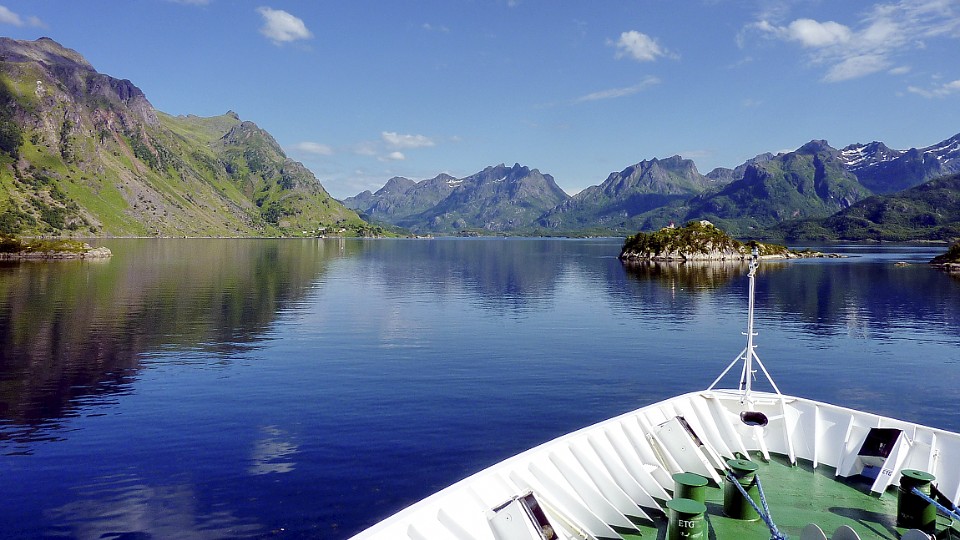 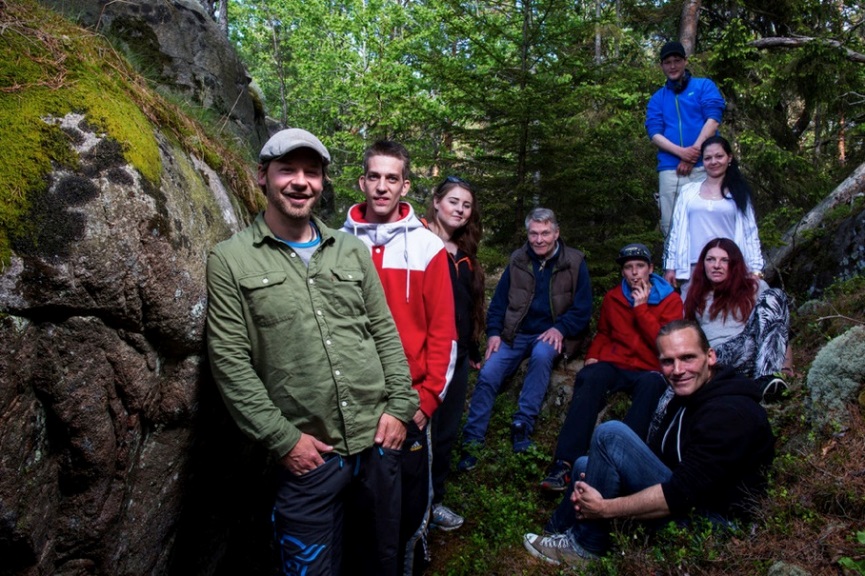 When culture is not taken seriously…
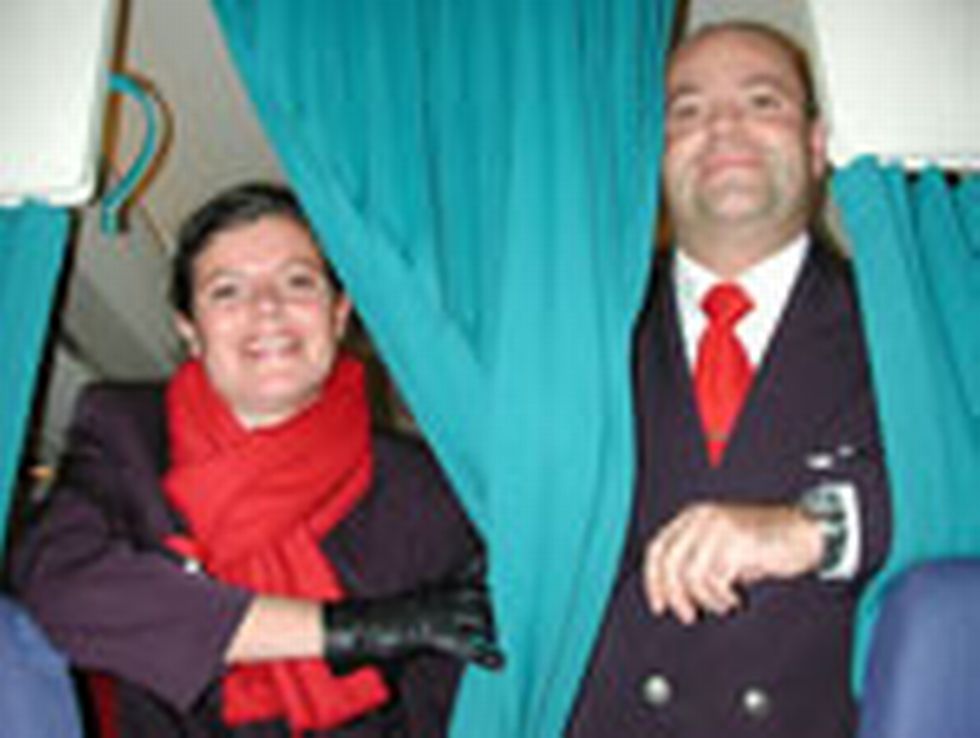 Culture and contradictions
Cultures are not seamless entities: There are also many contradictions!
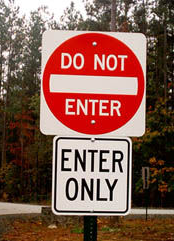 Norwegian monarchy, a cultural scandal?
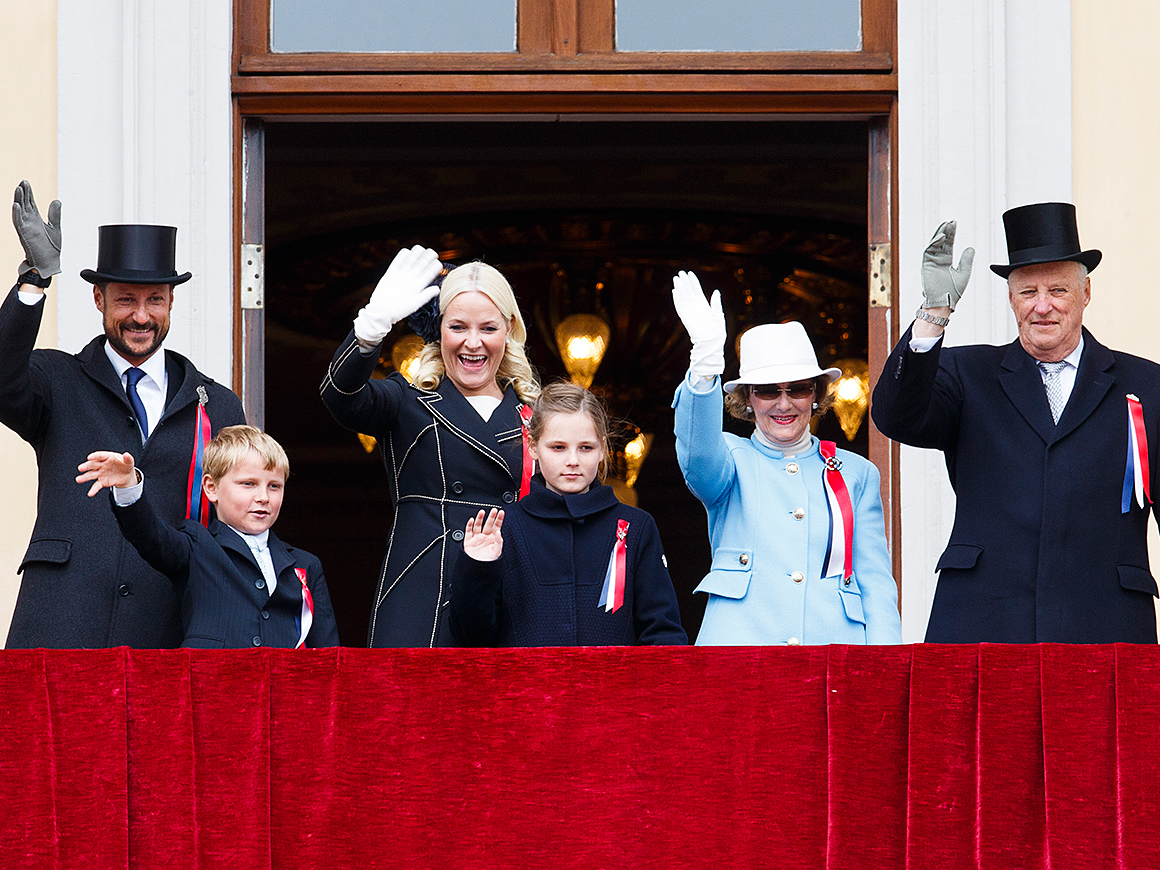 Louis Dumont. The hierarchy of values
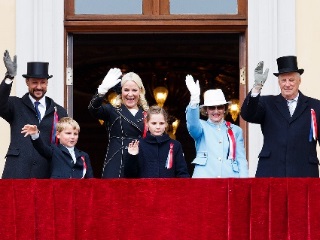 - Egalitarianism/equality is the whole (body)
- The Royal family is accepted as long as they submit themselves to this whole (i.e. «act as commoners»).
Norwegian culture?
What is “chosen” to represent a nation? How does power shape this process?
How are differences and that which does not fit evaded?
- How do values, ideas and pratices change over time? Influenced by global processes?
Welcome to Norway!
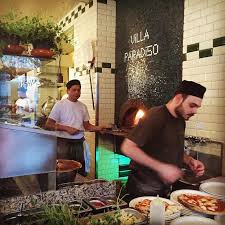 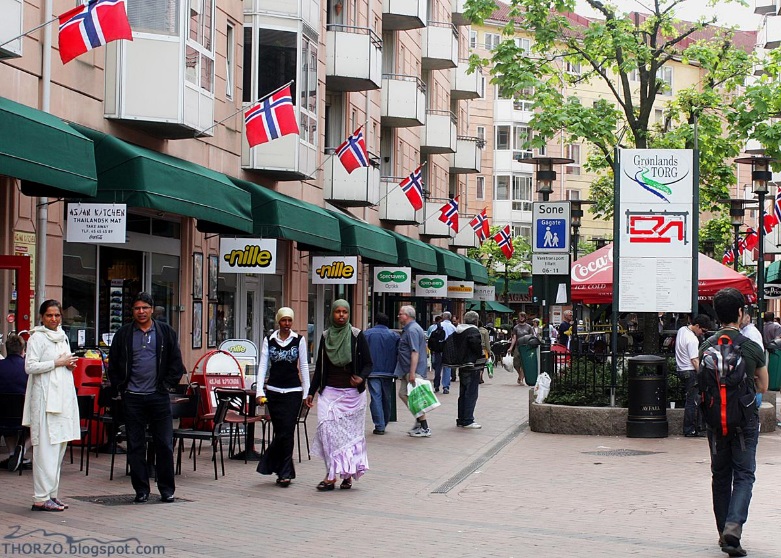 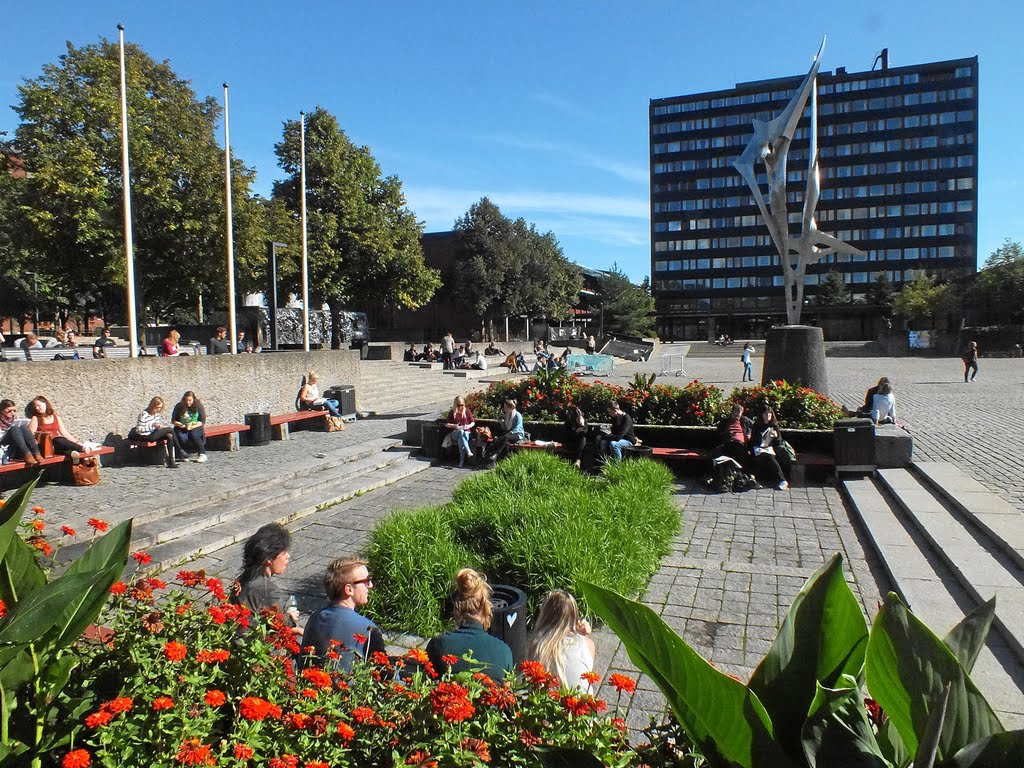